The Benefits and Side Effects of Chewing Betel Nut
Joy Celis
EN202-03
May 5, 2015
Schedule
Research Question:
Causes and effects of continued betel nut chewing
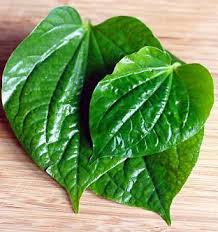 Positive Effects
According to Nai Shin Chu’s study he stated that “it has been claimed that the chewing of betel nut produces a sense well-being, euphoria, heightened alertness, sweating, salivation, a hot sensation in the body and an increased capacity to work” (Shin, 2000).
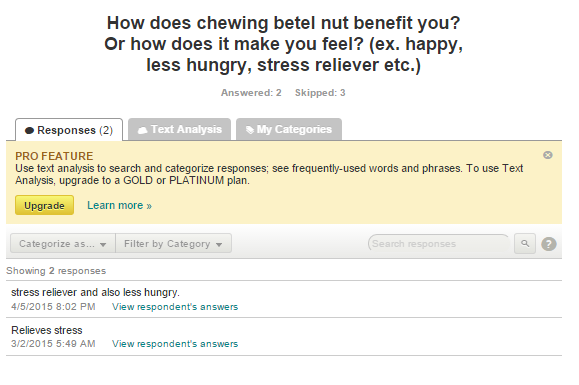 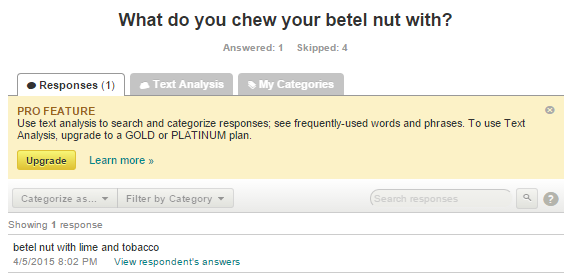 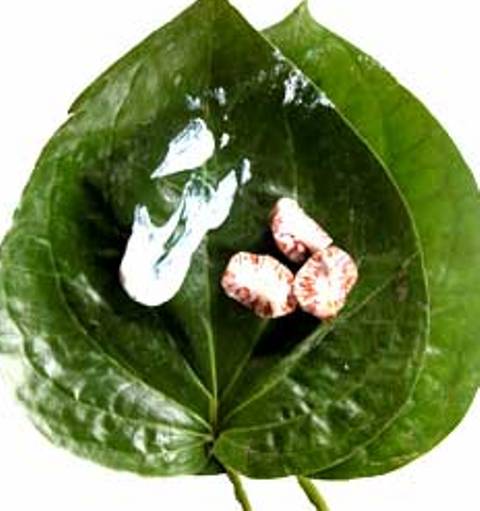 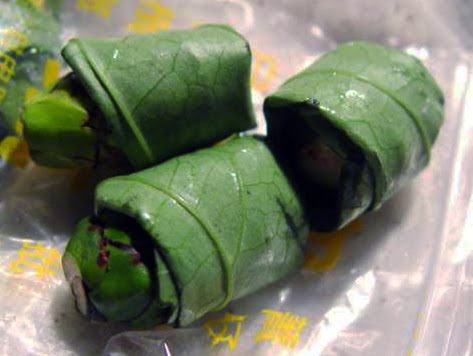 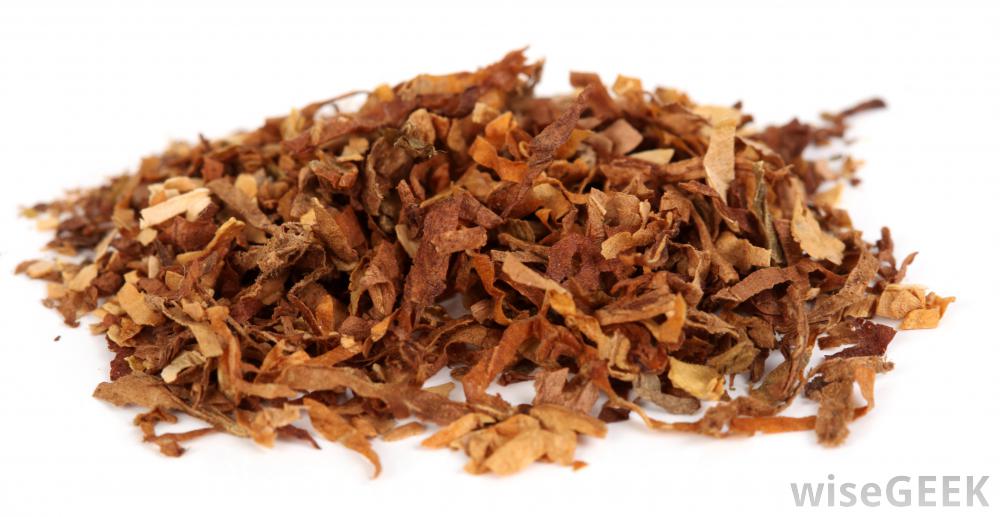 A book entitle, “Ancient Chamorro Society”, written by Lawrence J. Cunningham in 1992.  According to the book, chewing betel nut is a custom that is spread from India to Southeast Asia and from there it reached here in the Marianas (Cunningham, p. 138). And chewers consider it a courtesy to offer another person betel nut (Cunningham, p. 7). Also, the ancient Chamorros chewed their betel nut with substances such as, quicklime; which they say makes the betel nut much stronger. Betel pepper leaf; gives a person’s breath a fragrant smell and eliminates bad breath. In addition, chewing betel nut back then helped them kill stomach worms and intestinal parasites, also the staining of the teeth were considered beautiful (Cunningham, p. 7).
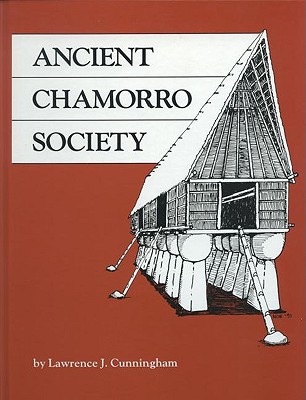 Why we do not chew betel nut…
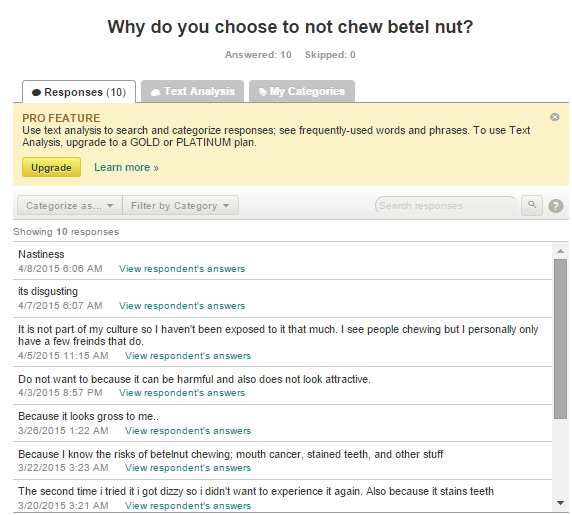 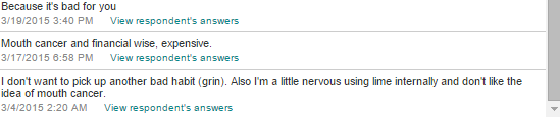 Are you aware of the side effects of chewing betel nut?
Yes: NBC:9 BC:3 = 12 total
NO: NBC: 1 BC: 2 SKIPPED ?
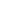 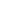 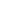 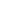 Side Effects that will last for a LIFE TIME
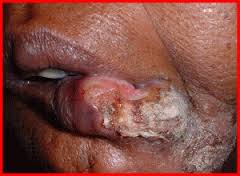 Local News…
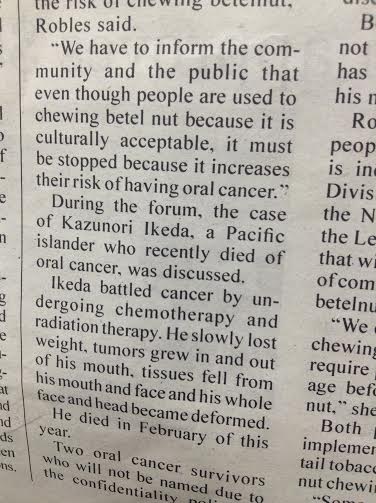 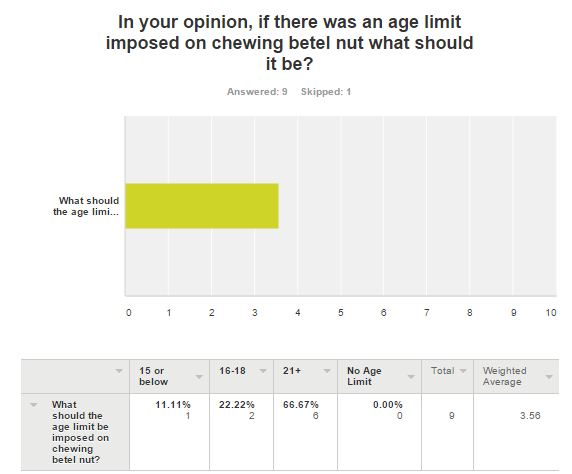 Thank you 